Introduction to Applet, Application and JDK
Mrs. Reetu Dahiya |unit 7
INTRODUCTION To JAVA APPLETS
Applets are small JAVA programs that are primarily used in INTERNET COMPUTING.
An applet is a program written in the Java programming language that can be included in an HTML page, much in the same way an image is included in a page.
Application
Application are simple java programs that can be created using java development kit like the applications of other simple languages. They can do  the simple as well as toughest jobs for us in the same manner like other language programs do. 
They use main() function or method initiating the execution of a code. 
They are stand alone programs that can read from or write to the files in local computer. 
They can be executed by or execute other programs in a local computer as well as they can be compiled debugged and modified on a local computer in a simple and easy way.
Difference between applets and applications
Applets cannot read or write to the file system i.e. They cannot read or write files on the use is system while the application can do so.
Applets cannot communicate with any other server than the one in which they were stored originally.
Applets cannot load or run any programs stored on the system while application do so.
Applets can only executed inside a web page using a special feature called HTML tag which a stand alone application does not have such restriction.
Applets do not use the main() method while application do so.
The execution on an applet starts with entirely different mechanism than that of application execution.
How APPLETS GETS EXECUTED?
When you use a Java technology-enabled browser (any Browsers like IE, Opera, Mozilla, Chrome) to view a page that contains an applet, the applet's code is transferred to your system and executed by the browser's Java Virtual Machine (JVM)
The JDK also comes with an applet viewer.
The JDK applet viewer is really just a minimum browser.  It only understands the applet tag.
Java Plug-in
Plug-in is used to view static HTML pages.    
 Java Plug-in software enables enterprise customers to direct applets or beans written in the Java programming language on their intranet web pages to run using Sun's Java Runtime Environment (JRE). This enables an enterprise to deploy applets that take full advantage of the latest capabilities and features of the Java platform and be assured that they will run reliably and consistently.
An  Overview of JAVA APPLETS
Applets are used to provide interactive features to web applications that cannot be provided by HTML alone. 
 They can capture mouse input and also have controls like buttons or check boxes. In response to the user action an applet can change the provided graphic content. This makes applets well suitable for demonstration, visualization and teaching. 
 There are online applet collections for studying various subjects, from physics to heart physiology. Applets are also used to create online game collections that allow players to compete against live opponents in real-time.
An  Overview of JAVA APPLETS
Applets can also play media in formats that are not natively supported by the browsers. 
Provides an Interactive way to understand any needed information's.
HTML pages may be embedded to the applet. Hence the same applet may appear differently depending on the parameters that were passed.
Embedding
The applet can be displayed on the web page by making use of the applet HTML element, or the recommended object element. Embed element can be used with Mozilla family browsers (embed is no longer available in browsers since HTML 5). 
This specifies the applet's source and location. Object and    embed tags can also download and install Java virtual machine (if required) or at least lead to the plug-in page. Applet and object tags also support loading of the serialized applets that start in some particular (rather than initial) state. 
It is possible to embed a video files from any video broadcasting sites such as YOUTUBE, Videojug, e-how…etcetera.
Applet Life Cycle
init ( )
Called when applet is loaded onto user’s machine. Prep work or one-time-only work done at this time.
start ( )
Called when applet becomes visible (page called up). Called every time applet becomes visible.
stop ( )
Called when applet becomes hidden (page loses focus).
destroy ( )
Guaranteed to be called when browser shuts down.
Examples
import java.applet.Applet;              
import java.awt.*;   
 These Header files are mandatory for an Applet program.
 
 Ex: Import java.awt.*; 
Import java.applet.*; 
Public class HelloJava extends Applet { 
Public void paint(Graphics g) 
  { g.drawString(“Hello Java”, 10, 100);//It represents pixels 
g.setColor(Color.black); } }
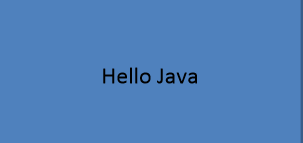 Inserting Applets codes into HTML Page
<HTML>
<HEAD> 
<TITLE>HelloWorld_example.html</TITLE> 
</HEAD>
 <BODY>
 <H1>A Java applet example</H1> 
<P>Here it is: <APPLET code="HelloWorld.class" WIDTH="200" HEIGHT="40"> </APPLET></P>//Inserting “HelloWorld.class” file into a HTML page. </BODY> </HTML>                  When inserting a class file into a HTML page, Width and Height  sizes are compulsory (can be represented either in percent or pixels).
Advantages of JAVA APPLETS
It is simple to make it work on Linux, Microsoft Windows and Mac OS X i.e. to make it cross platform. 
The same applet can work on "all" installed versions of Java at the same time. 
It can move the work from the server to the client, making a web solution more scalable with the number of users/clients. 
The applet naturally supports the changing user state
 An un-trusted applet has no access to the local machine and can only access the server it came from. 
 Java applets are fast - and can even have similar performance to native installed software.
Disadvantages of JAVA APPLETS
It requires the Java plug-in. 
Some browsers, notably mobile browsers running Apple iOS or Android do not run Java applets at all. 
Some organizations only allow software installed by the administrators. As a result, some users can only view applets that are important enough to justify contacting the administrator to request installation of the Java plug-in.
Parameter Passing to Applets
import java.applet.*;
import java.awt.*;
public class FontApplet extends Applet
{	public void paint (Graphics g){	
	String fontName = getParameter ("font");
		int fontSize = Integer.parseInt (getParameter("size"));
		Font f = new Font(fontName, Font.BOLD, fontSize);
		g.setFont (f);
		g.drawString("Welcome to CS423", 25, 50);
	}
}
HTML file for parameter
<HTML>
<TITLE> FontApplet </TITLE>
<BODY background=“Image1.jpg”>
Here’s a demo of parameter passing to an Applet
<hr>
<APPLET CODE = "FontApplet" WIDTH = 300 HEIGHT = 200>
<PARAM NAME = font VALUE = "Helvetica">
<PARAM NAME = size VALUE = "24">
</APPLET>
</BODY>
</HTML>
Questions?
Thankyou